Chapter 7
Membrane Structure and Function
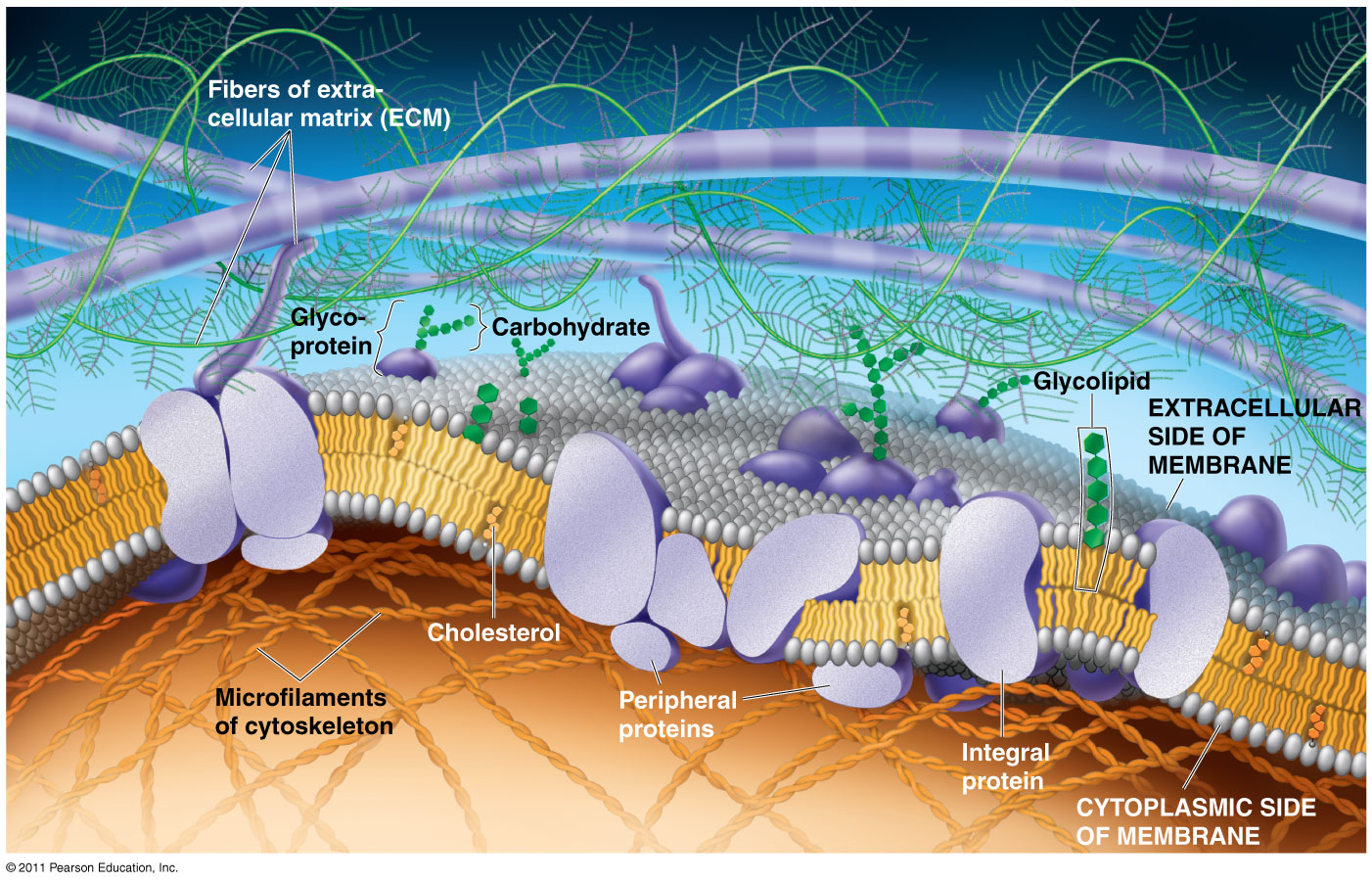 What You Must Know:
Why membranes are selectively permeable.
The role of phospholipids, proteins, and carbohydrates in membranes.
How water will move if a cell is placed in an isotonic, hypertonic, or hypotonic solution.
How electrochemical gradients are formed.
Cell Walls
What is the main function of the cell wall?
Copyright Pearson Prentice Hall
Many cells produce a strong supporting layer around the membrane known as a cell wall.
Cell walls are found in plants (cellulose), algae,             fungi (chitin), some protists and many prokaryotes  (peptidoglycan).
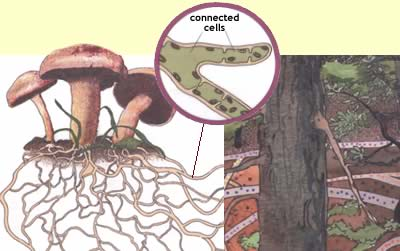 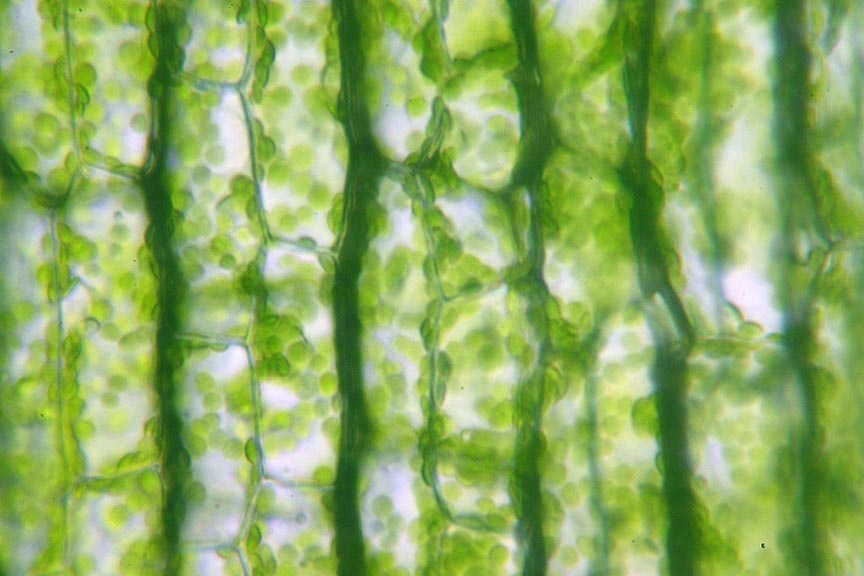 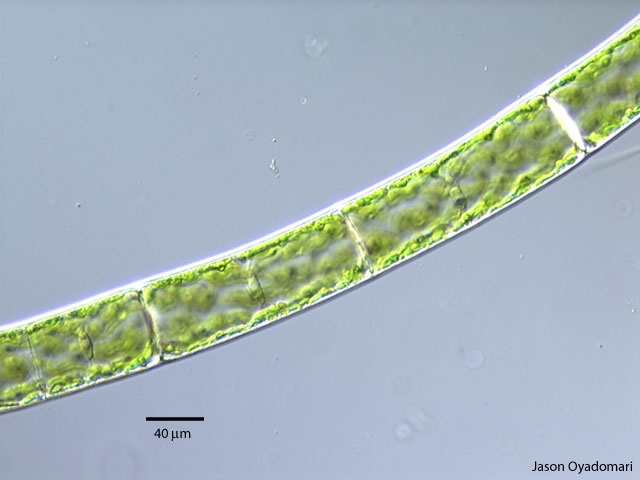 Copyright Pearson Prentice Hall
Cell walls have openings or pores to allow water, oxygen, carbon dioxide and other materials to pass through.  They lie outside the cell membrane.  They give structure and support – the thicker the cell wall the more stiff or rigid the structure will be.
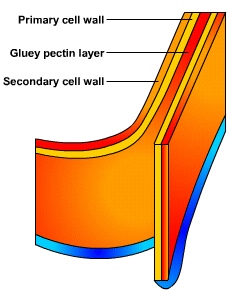 Copyright Pearson Prentice Hall
Cell Membrane
Cell Membrane
What is the main function of the cell membrane?
Copyright Pearson Prentice Hall
All cells are surrounded by a thin, 
flexible barrier known as the 
     cell membrane. 

Functions:  
Controls what enters and exits the cell to maintain an internal balance called homeostasis

b. Provides protection and support for the cell
c. Recognizes foreign material
d. Communicates with other cells
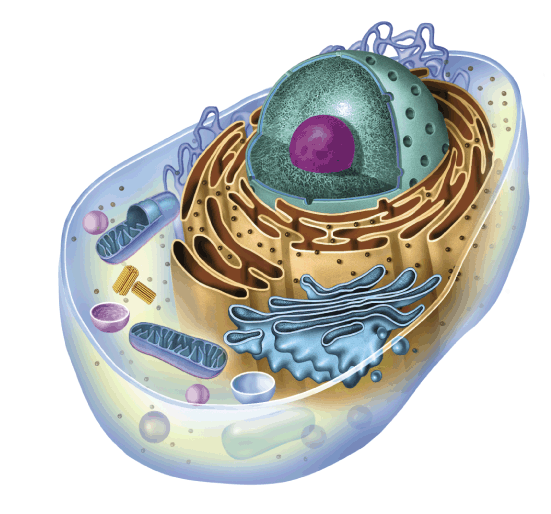 Teach your partner!!

What does selectively permeable mean?
Copyright Pearson Prentice Hall
Cell Membrane
Plasma membrane is selectively permeable
Allows some substances to cross more easily than others
Small molecules (polar or nonpolar) cross easily (hydrocarbons, hydrophobic molecules, CO2, O2)
Hydrophobic core prevents passage of ions, large polar molecules 

Fluid Mosaic Model
Fluid: membrane held together by weak interactions
Mosaic: phospholipids, proteins, carbs
Structure of cell membrane

Lipid Bilayer -2 layers of phospholipids
Phosphate head is polar (water loving) “Hydrophilic”
Fatty acid tails non-polar (water fearing) Hydrophobic”
Proteins embedded 
     in membrane
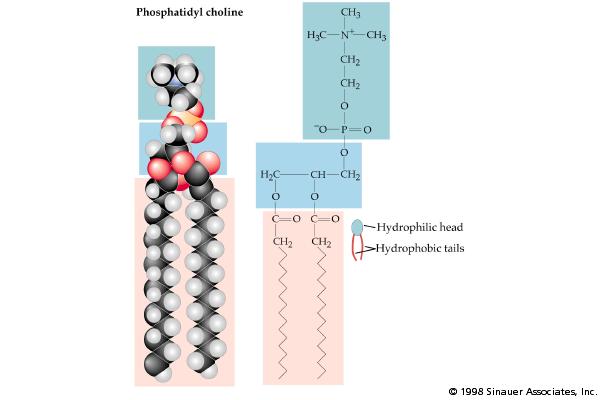 Phospholipid
Bilayer
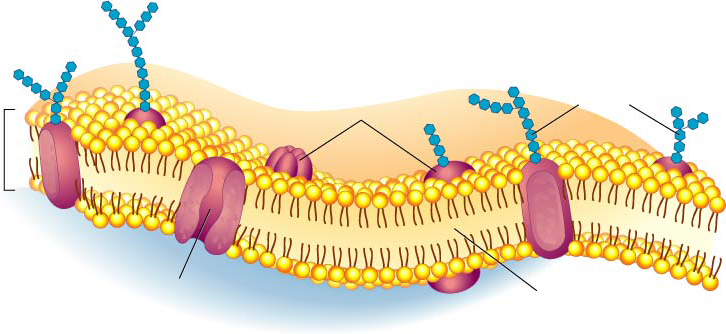 Phospholipids
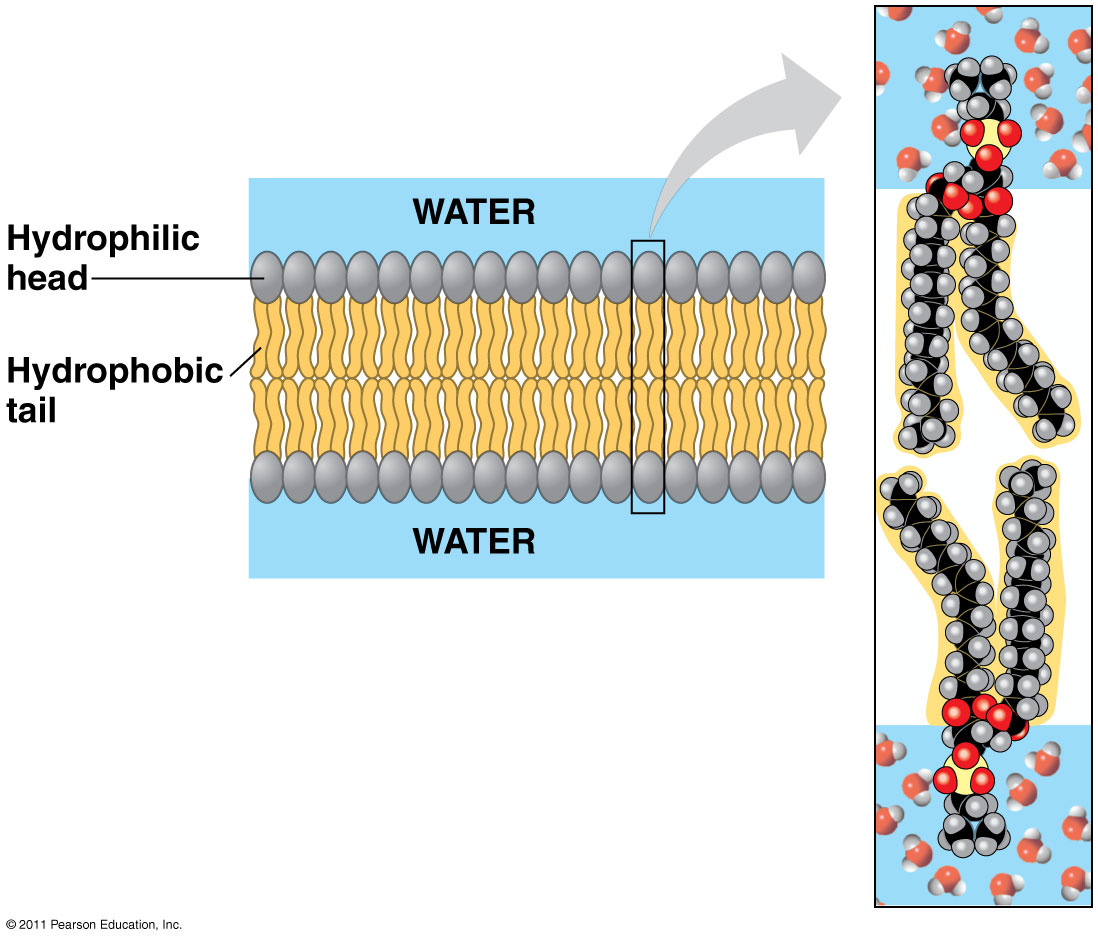 Bilayer
Amphipathic = hydrophilic head, hydrophobic tail
Hydrophobic barrier: keeps hydrophilic molecules out
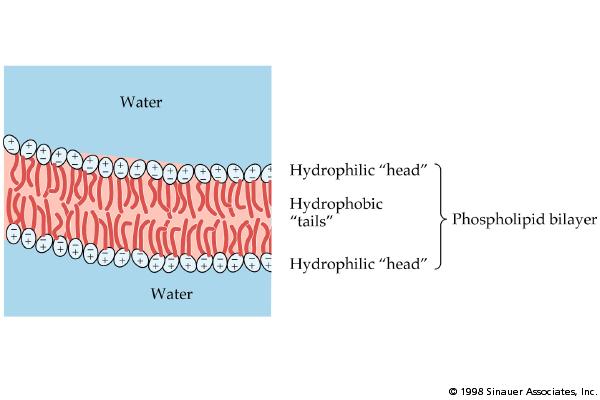 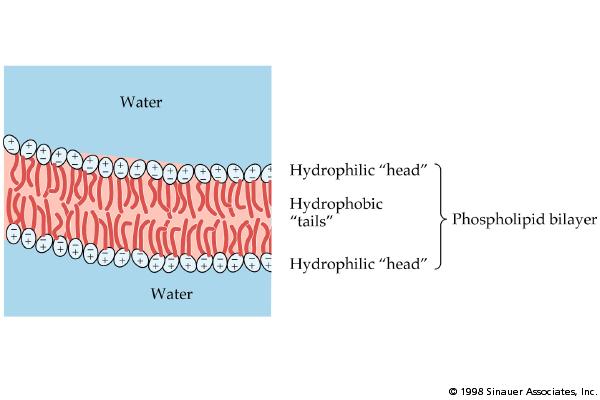 Fluid Mosaic Model of the cell membrane
Polar heads love water & dissolve.
Membrane movement animation
Non-polar tails hide from water.
Carbohydrate cell markers
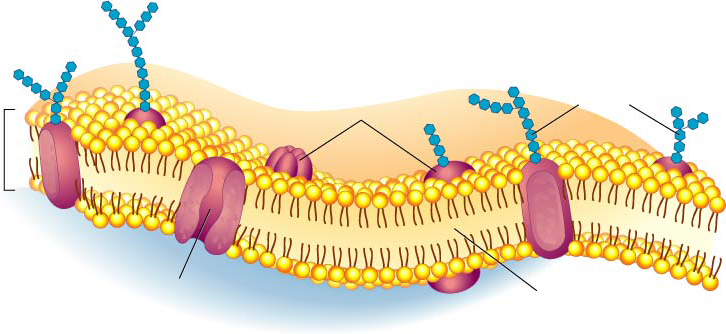 Proteins
Membrane fluidity
Low temps: phospholipids w/unsaturated tails (kinks prevent close packing)
Cholesterol resists changes by:
limit fluidity at high temps
hinder close packing at low temps
Adaptations: bacteria in hot springs (unusual lipids); winter wheat ( unsaturated phospholipids)
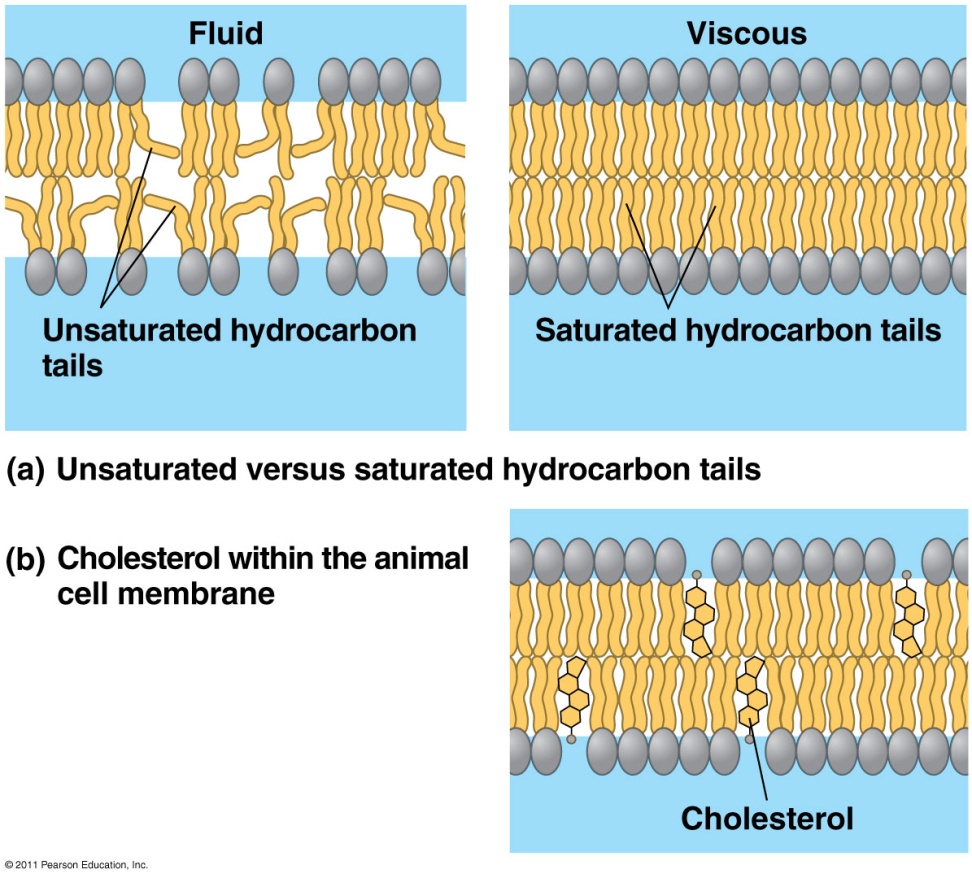 Membrane Proteins
Integral Proteins
Peripheral Proteins
Embedded in membrane

Transmembrane with hydrophilic heads/tails and hydrophobic middles
Extracellular or cytoplasmic sides of membrane
NOT embedded
Held in place by the cytoskeleton or ECM
Provides stronger framework
Transmembrane protein structure
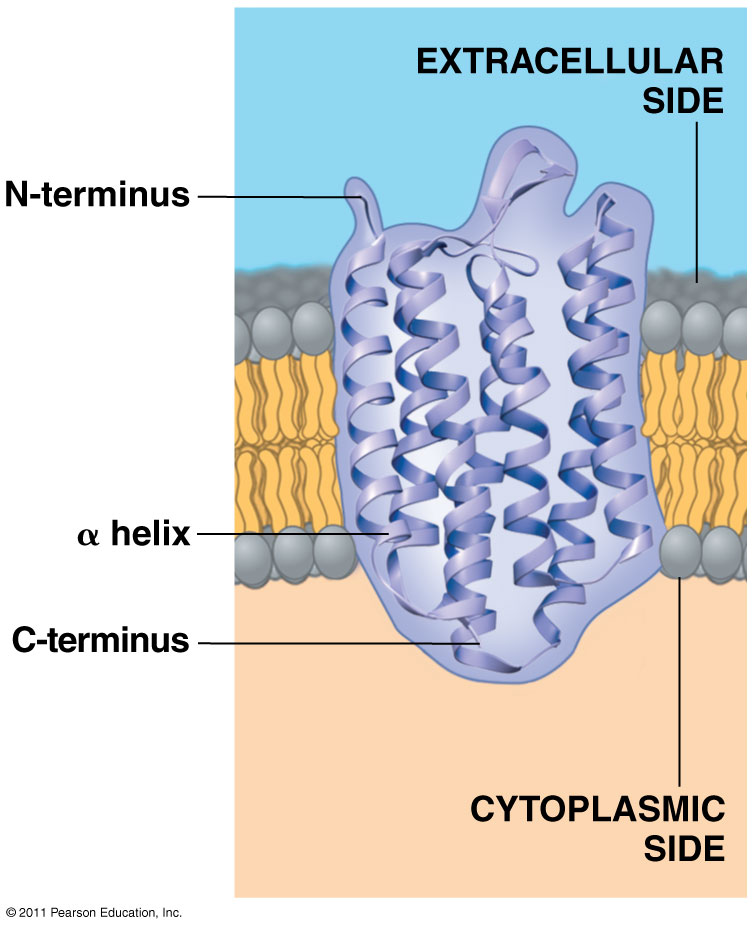 Hydrophobic interior
Hydrophilic ends
Proteins
	Cell-surface markers: (Carbohydrates attached to the proteins act like chemical identification cards) Identify the cell type and help cells work together.

	Receptor proteins: Monitor environment

	Enzymes: speeds up rate of chemical reactions in cell.

	Transport Proteins: (Some proteins  form channels and pumps) move materials across bilayer
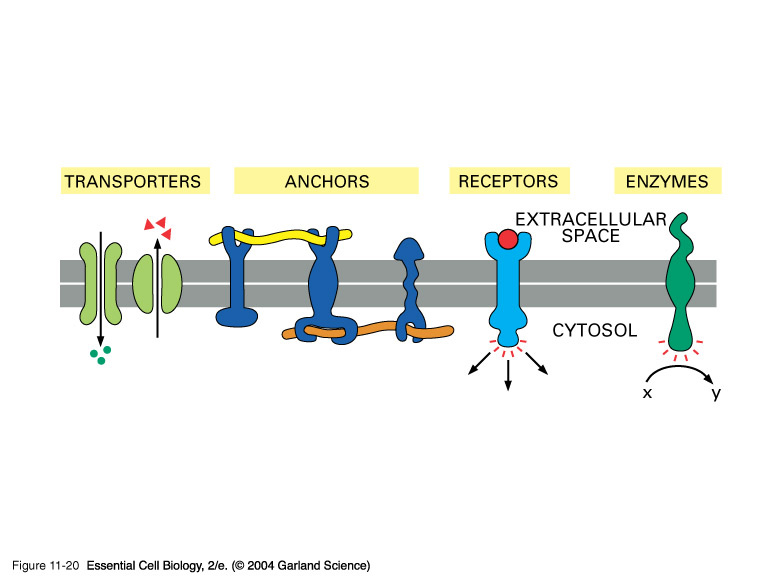 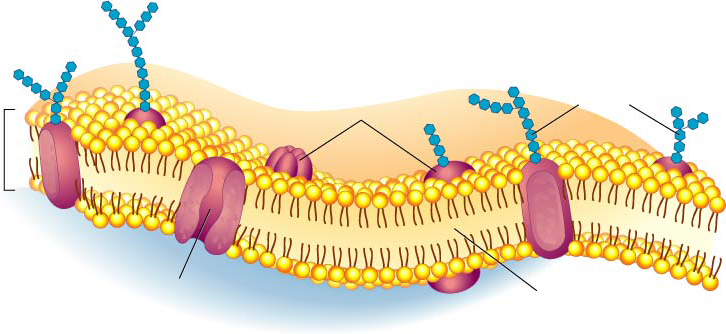 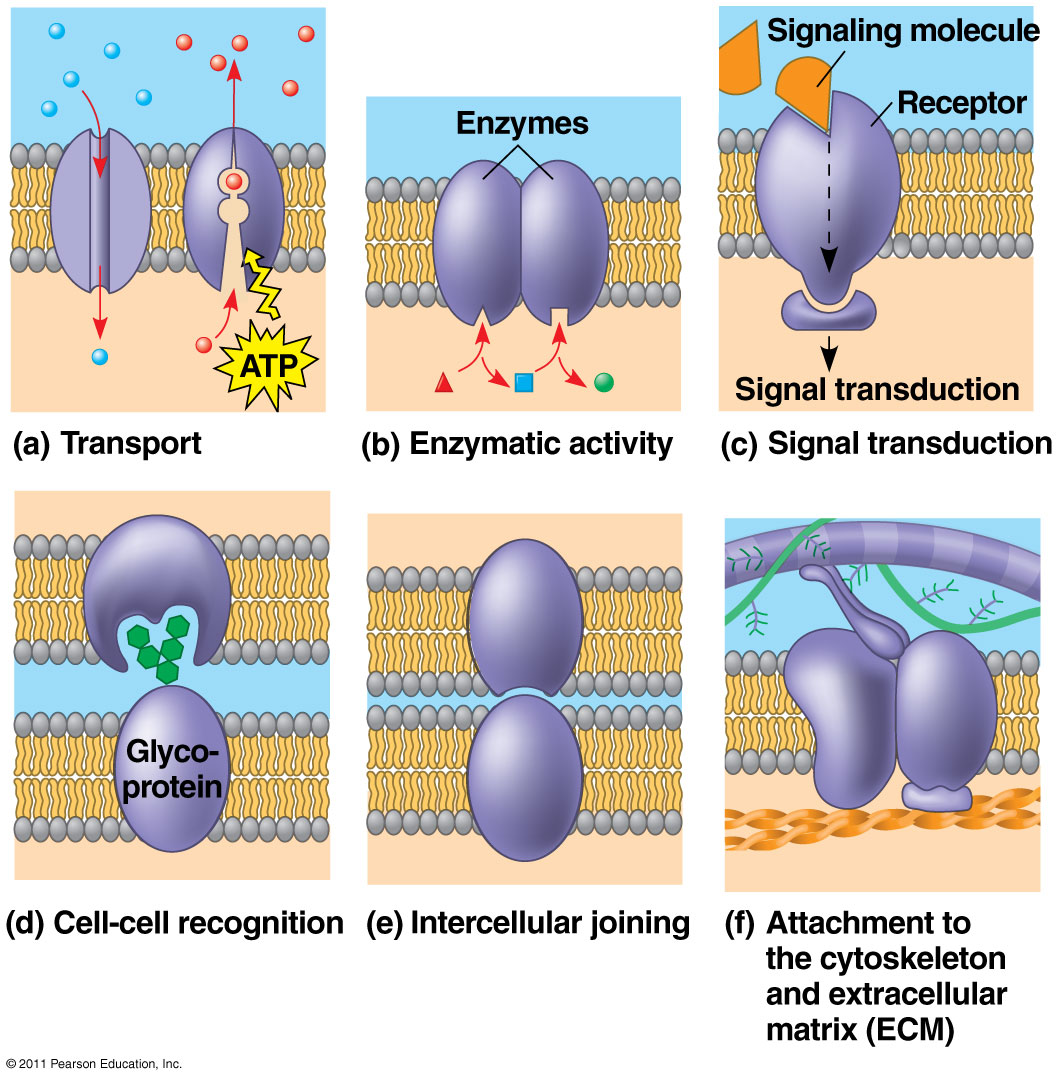 Some functions of membrane proteins
Carbohydrates
Function: cell-cell recognition; developing organisms
Glycolipids, glycoproteins
Eg. blood transfusions are type-specific
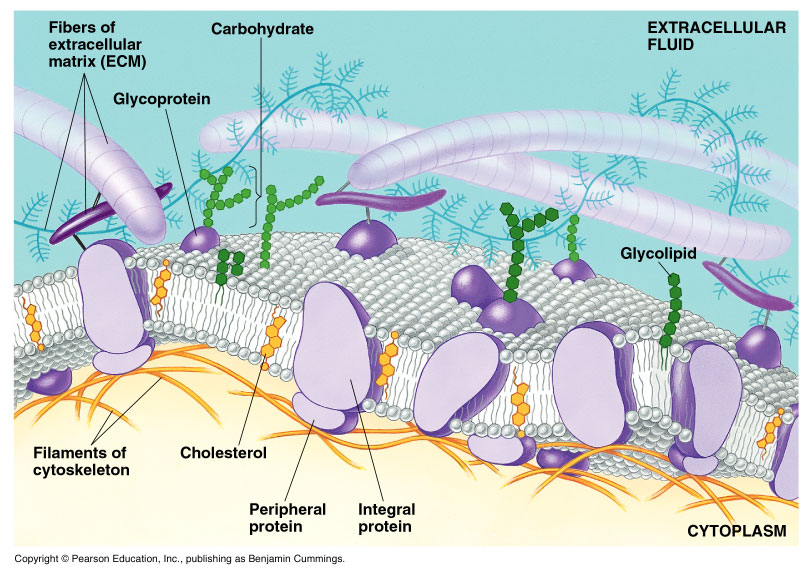 Synthesis and sidedness of membranes
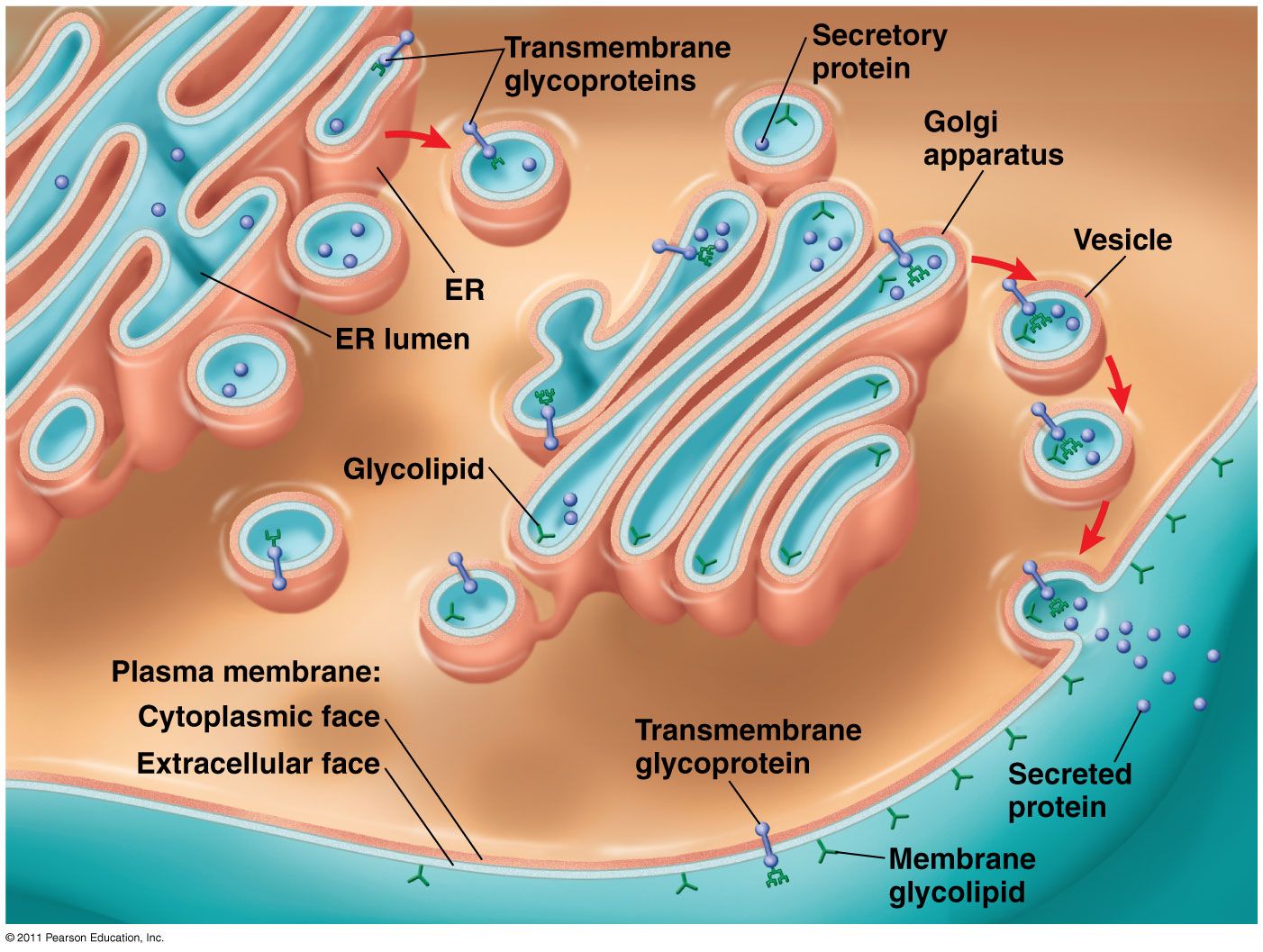 Structure of the Cell Membrane
Outside of cell
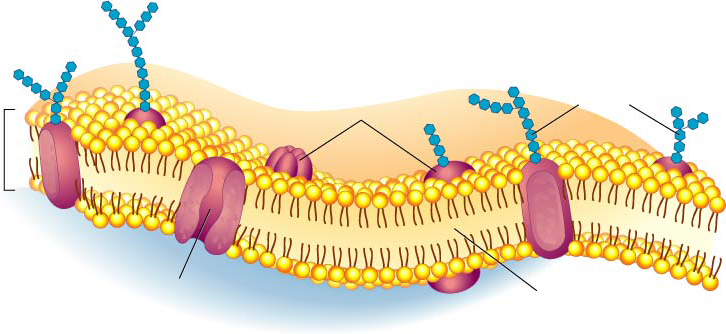 Carbohydrate
chains
Proteins
Lipid
 Bilayer
Transport 
Protein
Phospholipids
Inside of cell
 (cytoplasm)
Animations 
	of membrane structure
Go to Section:
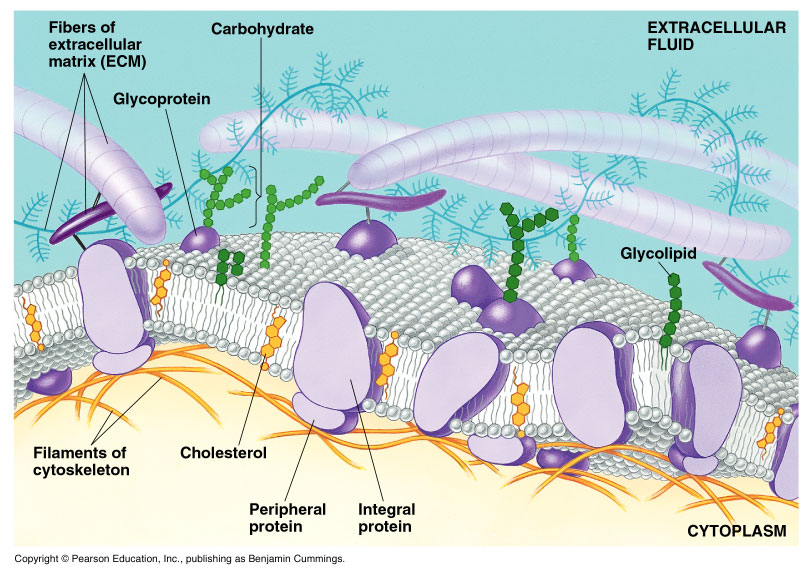 Integral & Peripheral proteins
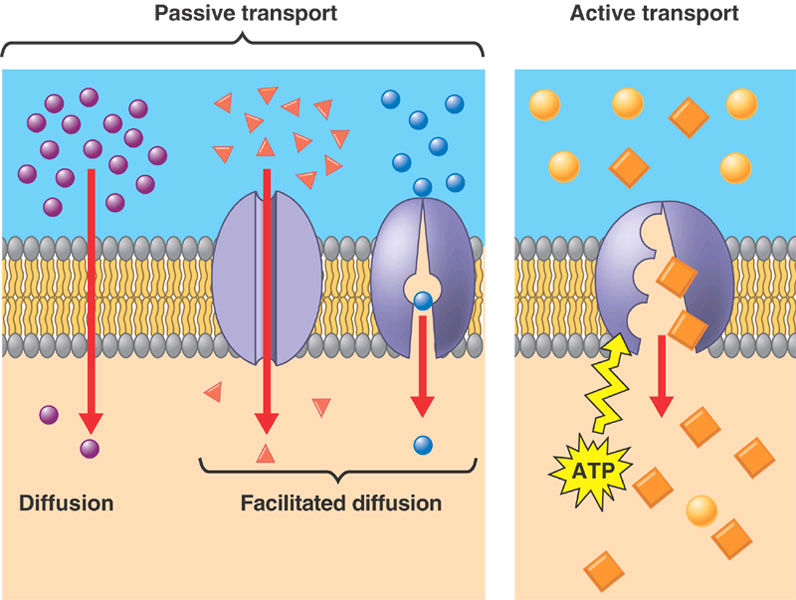 Facilitated Diffusion:                                  diffusion of hydrophilic substances is facilitated by a protein
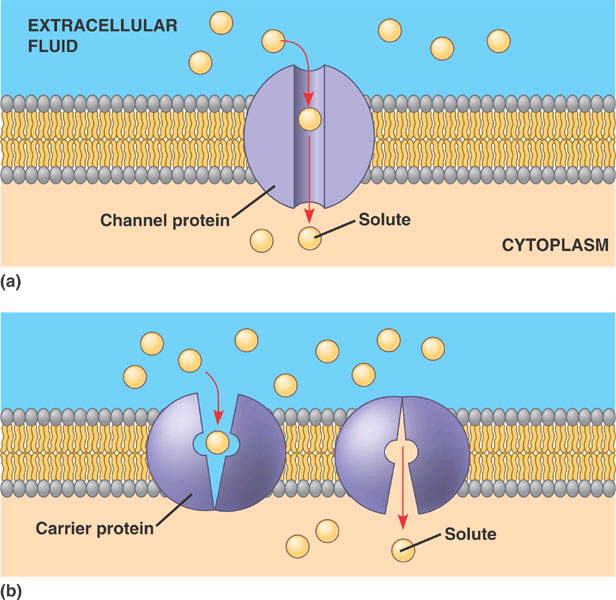 The cell membrane is much more than a passive barrier of the cell. 

Describe in detail the fluid mosaic model of the cell membrane. (6 pt maximum) 
	__phospholipid description (polar head, nonpolar tails) 
	__phospholipid bilayer (must explain significance with reference to 	      polarity) 
	__cholesterol: effects membrane fluidity 
	__transmembrane proteins span the entire membrane 
	__role of a transmembrane protein (carrier, receptor, etc.) 	__peripheral protein 
	__role of a peripheral protein (anchor, enzyme, etc.) 	
	__glycolipid OR cell surface marker 
	__role of glycolipid (identify cell as “self” to the immune system, etc)
On a sheet of paper you will need to draw a linear section of cell membrane (you will want a long section of cell membrane and the ability to add on additional structures later).  
For Tuesday 11/03/15 you must include: the phospholipid bilayer (show and label the hydrophilic/polar heads and hydrophobic/nonpolar tails)
label which side is extracellular and which side is intracellular
at least one cholesterol molecule (label it & describe what it does)
at least one glycolipid (label it & describe what it does)
at least one glycoprotein (label it & describe what it does)
at least one of each of the following integral proteins (at least one should be transmembrane, label each one, & describe what it does):
                       channel protein                       receptor protein                       carrier protein                       enzymatic protein                       cell recognition protein
**it is possible to meet the glycoprotein requirement with one of the above integral proteins depict the types of molecules that can diffuse through the plasma membrane without assistance
 You will want to leave plenty of extra space between proteins.  As we progress through chapter 5 we will be adding various transport and signaling mechanisms to our cell membrane “map”.  I suggest starting your map in pencil – so that changes can be easily made.
AP Biology - The Structure & Functions of the Plasma Membrane Map (part 2)You have already completed a Plasma Membrane Map highlighting the key structural features of the cell membrane.  Now we will start adding modes of passive transport.  For Thursday 11/05/15 you must add:     o   Osmosis through the phospholipid bilayer (not through aquaporins) into the cell (net flow).  Yes your drawings should correctly depict the concentration gradient that would result in this movement.     o   Diffusion of a small nonpolar molecule (research a type of molecule that could do this) out of the cell (net flow).  Yes your drawings should correctly depict the concentration gradient that would result in this movement.     o   Facilitated Diffusion/Transport through a channel protein.  Select a molecule or ion that would actually engage in this type of transport.  The net          movement of this molecule or ion should be out of the cell – depict your concentration gradients accordingly.     o   Facilitated Diffusion/Transport through a carrier protein.  Select a molecule or ion that would actually engage in this type of transport.  The net          movement of this molecule or ion should be into the cell – depict your concentration gradients accordingly.     o   Somewhere on your map (doesn’t matter where) you must define: osmosis, diffusion, facilitated diffusion, passive transport, and concentration gradient.